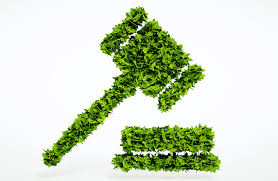 1. CONCEPCIONES GENERALES DEL AMBIENTE
FACULTAD DE CIENCIAS POLÍTICAS Y ADMINISTRATIVAS
Asignatura: DERECHO AMBIENTAL
Periodo: 2025-1S 
Dra. Rosa ambi infante
1. Definición
El ambiente se entiende como un sistema integrado en el que interactúan elementos físicos, biológicos, sociales, culturales y económicos. 
Componentes Naturales:  La atmósfera, hidrosfera, biosfera y geosfera, que conforman el entorno físico.
Dimensiones Sociales y Culturales: La interacción humana, las tradiciones y las estructuras sociales inciden en la manera en que se percibe y utiliza el medio ambiente.
2. Enfoque Sistémico y Dinámico
El ambiente no es estático; está en constante interacción y cambio. Las concepciones generales destacan que:
Interrelación: Cada componente (natural o social) influye en los demás, generando una red de relaciones complejas.
Retroalimentación: Las actividades humanas pueden modificar el entorno, y estos cambios a su vez afectan a la sociedad, generando ciclos de retroalimentación.
3. Perspectiva Holística y de Sostenibilidad
Una concepción integral del ambiente promueve:
Sostenibilidad: La necesidad de mantener el equilibrio entre el desarrollo humano y la preservación de los recursos naturales.
Equidad Ambiental: Considera el acceso justo a los recursos y la protección del entorno para las futuras generaciones.
Interconexión Global: Reconoce que los problemas ambientales tienen una dimensión global y requieren soluciones coordinadas a nivel mundial.
4 Aplicaciones en Políticas y Gestión Ambiental.
El entendimiento integral del ambiente se traduce en:
Políticas Públicas: Estrategias orientadas a la protección y restauración de ecosistemas, gestión de recursos y mitigación de impactos ambientales.
Planificación Urbana y Rural: Integración de criterios ambientales en el desarrollo de ciudades y áreas agrícolas para promover entornos saludables y resilientes.
Educación y Concienciación: Fomentar la formación y sensibilización sobre la importancia de conservar el ambiente y adoptar prácticas sostenibles.
Conclusión
Las Concepciones Generales del Ambiente permiten comprender la complejidad del entorno en el que vivimos. Al abordar tanto los aspectos naturales como los sociales y culturales, se sientan las bases para el desarrollo de políticas y prácticas que promuevan la sostenibilidad, la justicia ambiental y una gestión integral de los recursos, garantizando la calidad de vida presente y futura.
1.2. GENERALIDADES DELDERECHO AMBIENTAL
1. Definición del Derecho Ambiental
El Derecho Ambiental es la rama del derecho que se encarga de regular la relación del ser humano con el medio ambiente, buscando la protección, conservación y mejora de los recursos naturales y de la calidad del entorno. Su finalidad es garantizar un equilibrio entre el desarrollo humano y la sostenibilidad ecológica.
2. Características del Derecho Ambiental
Interdisciplinario: Se nutre de otras disciplinas como la biología, ecología, economía, y sociología.
Preventivo: Busca evitar el daño ambiental antes de que ocurra.
De interés público: El medio ambiente es un bien colectivo.
Dinámico: Se adapta constantemente a nuevos desafíos ecológicos y científicos.
Internacionalizado: Muchas normas ambientales provienen de tratados y convenios internacionales.
3. Principios del Derecho Ambiental
Desarrollo sostenible: Satisfacer las necesidades actuales sin comprometer a las generaciones futuras.
Precautorio: Ante el riesgo de daño ambiental, la falta de certeza científica no debe ser razón para postergar medidas.
Prevención: Es mejor prevenir el daño ambiental que repararlo.
Quien contamina paga: El responsable de la contaminación debe asumir los costos de su corrección o mitigación.
Solidaridad intergeneracional: Se debe preservar el ambiente para las generaciones futuras.
4. Fuentes del Derecho Ambiental
Constitución: En muchos países, el derecho a un ambiente sano está protegido constitucionalmente.
Leyes y reglamentos nacionales.
Tratados y convenios internacionales.
Jurisprudencia ambiental.
Normas técnicas y administrativas.
5. Objetivos del Derecho Ambiental
Proteger la biodiversidad.
Regular el uso racional de los recursos naturales.
Prevenir y sancionar el daño ambiental.
Promover la educación y participación ambiental.
Fomentar la justicia ambiental.
6. Ámbitos de aplicación
Protección de la fauna y flora.
Gestión de residuos.
Control de la contaminación (agua, aire, suelo).
Ordenamiento territorial y urbanístico.
Evaluación de impacto ambiental.
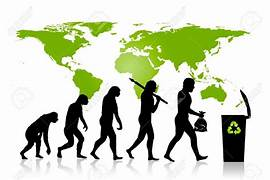 1.2.1. CONCEPTO Y EVOLUCIONDEL DERECHO AMBIENTAL
Concepto:
El Derecho Ambiental es la rama del derecho que se encarga de regular la relación entre el ser humano y el medio ambiente, estableciendo normas y principios para proteger, conservar y restaurar los recursos naturales. Su finalidad es garantizar que el desarrollo humano se realice de manera sostenible, equilibrando el crecimiento económico con la preservación de la biodiversidad y la salud de los ecosistemas. Se fundamenta en el reconocimiento del ambiente como un bien común y esencial para el bienestar de las generaciones presentes y futuras.
Evolución Histórica:
Orígenes
En sus inicios, las normas ambientales surgieron de manera indirecta, vinculadas a la protección de la salud pública y de la propiedad, sin considerar al ambiente como un bien autónomo. La preocupación por la contaminación y el deterioro ambiental fue en gran medida reactiva, enfocándose en remediar daños después de que estos ocurrieran.
Reconocimiento como Bien Jurídico:
Con el avance de la industrialización y el crecimiento demográfico, se evidenciaron los impactos negativos sobre el entorno natural. Esto llevó a que, a mediados del siglo XX, se comenzara a reconocer al medio ambiente como un bien jurídico en sí mismo, fundamental para la calidad de vida y la supervivencia de las especies. La Conferencia de las Naciones Unidas sobre el Medio Humano en Estocolmo (1972) marcó un hito, al establecer la importancia de proteger el ambiente a nivel global.
Desarrollo y Consolidación:
A partir de la década de 1980, y especialmente con la Declaración de Río sobre el Medio Ambiente y el Desarrollo (1992), el Derecho Ambiental experimentó un crecimiento acelerado. Se incorporaron nuevos principios –como el de precaución, el de desarrollo sostenible y el "quien contamina, paga"– que han orientado la elaboración de normativas tanto a nivel nacional como internacional. Además, la firma de tratados y convenios internacionales ha impulsado la integración de estándares comunes y la cooperación global en la protección del ambiente.
Enfoque Contemporáneo:
Hoy en día, el Derecho Ambiental es dinámico y multidisciplinario. Se adapta constantemente a los avances científicos y tecnológicos, integrando enfoques preventivos y correctivos para enfrentar desafíos como el cambio climático, la pérdida de biodiversidad y la contaminación. Su evolución continúa, impulsada por la necesidad de armonizar el desarrollo económico con la conservación de los ecosistemas y la justicia ambiental.
Este recorrido histórico evidencia cómo el Derecho Ambiental ha pasado de ser una herramienta reactiva a convertirse en un instrumento proactivo y fundamental para la protección integral del medio ambiente.
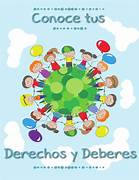 1.2.2. DERECHOS, DEBERES YPRINCIPIOS AMBIENTALES
A. Derechos Ambientales
Los derechos ambientales son garantías fundamentales que permiten a las personas gozar de un entorno sano y equilibrado. Entre los más destacados se encuentran:
Derecho a un ambiente sano: Es considerado un derecho humano esencial, reconocido en muchas constituciones y tratados internacionales. Implica vivir en un entorno libre de contaminación y con recursos naturales suficientes.
Derecho a la información ambiental: Todas las personas tienen derecho a acceder a la información sobre el estado del medio ambiente y las actividades que puedan afectarlo.
Derecho a la participación ciudadana: Los ciudadanos pueden participar en procesos de toma de decisiones relacionadas con el ambiente, como evaluaciones de impacto ambiental o políticas públicas.
Derecho al acceso a la justicia ambiental: Permite recurrir a los tribunales para exigir el cumplimiento de la normativa ambiental o denunciar daños al ambiente.
B. Deberes Ambientales
Además de derechos, las personas y el Estado tienen deberes fundamentales para con el ambiente:
Deber de protección y conservación: Todos están obligados a cuidar el ambiente, evitar la contaminación y contribuir a su preservación.
Deber del Estado: Garantizar un ambiente sano mediante leyes, políticas públicas, educación ambiental y vigilancia del cumplimiento de las normas.
Deber de reparación: Quienes causen daño al ambiente deben asumir la responsabilidad de restaurar lo afectado y compensar los daños, bajo el principio de "quien contamina, paga".
C. Principios del Derecho Ambiental
Los principios son guías fundamentales que orientan la creación, interpretación y aplicación del Derecho Ambiental. Algunos de los más importantes son:
Principio de desarrollo sostenible: Promueve un equilibrio entre desarrollo económico, social y protección ambiental, garantizando los recursos para las futuras generaciones.
Principio de precaución: Cuando hay amenaza de daño grave o irreversible, la falta de certeza científica no debe usarse para postergar medidas preventivas.
Principio de prevención: Es preferible evitar el daño ambiental antes que repararlo.
Principio de equidad intergeneracional: Las generaciones presentes tienen la responsabilidad de conservar el ambiente para las generaciones futuras.
Principio de solidaridad: Destaca la necesidad de colaboración entre individuos, comunidades, empresas y Estados en la protección del ambiente.
Principio de participación: Fomenta la intervención activa de la sociedad en la gestión y toma de decisiones ambientales.
Principio de responsabilidad común pero diferenciada: Reconoce que todos los países comparten la obligación de proteger el ambiente, pero no todos tienen la misma responsabilidad histórica ni la misma capacidad para hac
Principio de quien contamina paga: Establece que quien cause un daño ambiental debe asumir los costos de su reparación o mitigación
1.2.3. Introducción a los Conflictos Ambientales
¿Qué son los conflictos ambientales?
Los conflictos ambientales son disputas que surgen cuando diferentes actores (como comunidades, empresas, gobiernos o grupos sociales) tienen intereses contrapuestos respecto al uso, control o acceso a los recursos naturales o al medio ambiente. Estos conflictos pueden estar relacionados con actividades como la minería, la deforestación, la contaminación, la expansión urbana, entre otros.
Causas comunes de los conflictos ambientales
Uso intensivo o desigual de los recursos naturales: Por ejemplo, el acceso al agua, la tierra o los minerales suele generar tensiones cuando ciertos sectores los acaparan o los explotan sin equidad.
Contaminación y degradación ambiental: Las actividades industriales o extractivas que dañan ecosistemas o afectan la salud de las comunidades provocan resistencia social.
Proyectos de infraestructura sin consulta previa: Cuando se desarrollan proyectos (como represas o carreteras) sin respetar los derechos de las comunidades locales o indígenas.
Falta de participación ciudadana: La exclusión de las comunidades en los procesos de toma de decisiones ambientales alimenta el malestar social.
Desigualdad socioeconómica y ambiental: Grupos vulnerables suelen ser los más afectados por los impactos negativos del deterioro ambiental, lo cual agrava los conflictos.
Tipos de conflictos ambientales
Locales: Afectan a comunidades específicas (ej. oposición a una mina).
Regionales: Involucran varias zonas o departamentos (ej. conflicto por el uso de un río entre provincias).
Internacionales: Se dan entre países, como por el uso compartido de recursos naturales o la contaminación transfronteriza.
Actores involucrados
Comunidades locales e indígenas
Empresas privadas
Gobiernos locales, regionales y nacionales
ONGs y movimientos ambientalistas
Organismos internacionales
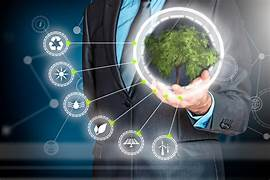 Importancia de la gestión de conflictos ambientales
Una gestión adecuada de los conflictos ambientales es clave para evitar la violencia, garantizar el respeto a los derechos humanos y fomentar un desarrollo más justo y sostenible. Para ello, se requieren mecanismos de:
Diálogo y mediación
Participación ciudadana
Transparencia en la información
Educación ambiental
Aplicación efectiva del derecho ambiental